Repetition
Writing Week 2, Days 1-2
Slide 1
NESTING
by Sarah Grace Tuttle

In the night
under the table
a mother mouse
scurries back and forth. She
rips paper
carries
rips paper
carries
rips paper
carries
forgotten paper away
to build her nest.
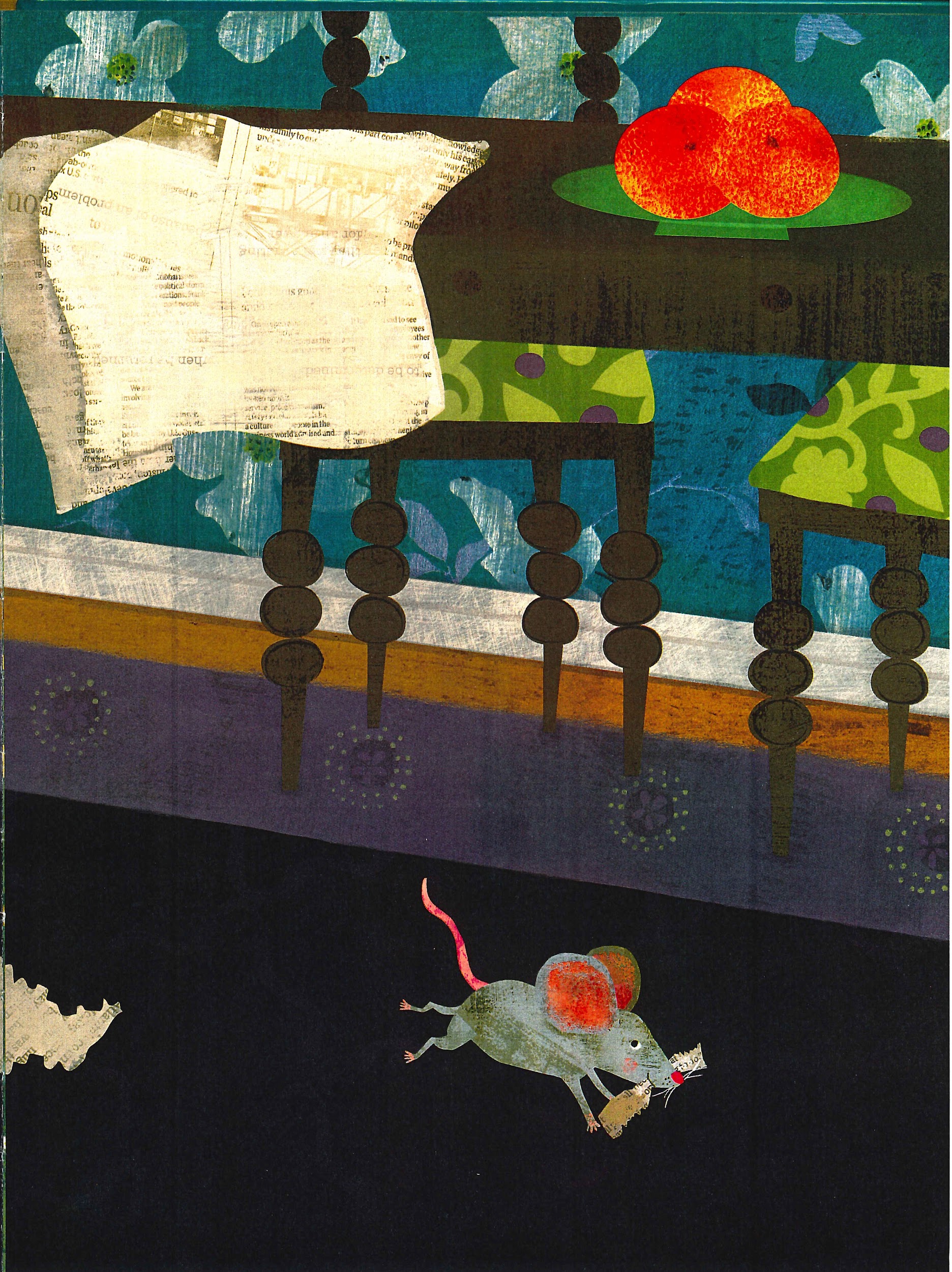 Slide 2
FAIRY RING
by Sarah Grace Tuttle

After a soaking rain
speck-sized mushrooms
swell with water
and expand
e  x  p  a  n  d
E    X    P    A    N    D
so quickly
that they appear
on the lawn
overnight.
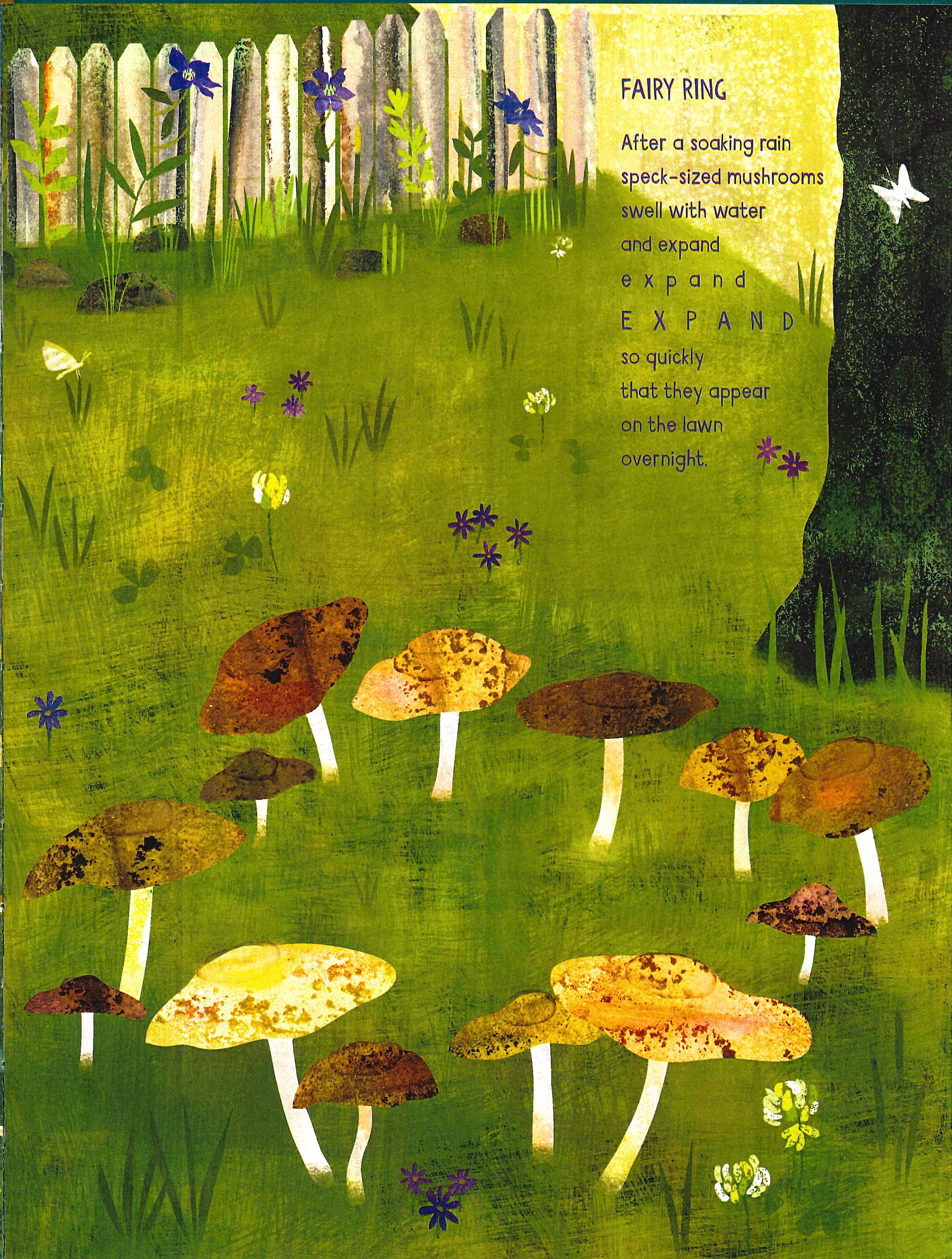 Slide 3
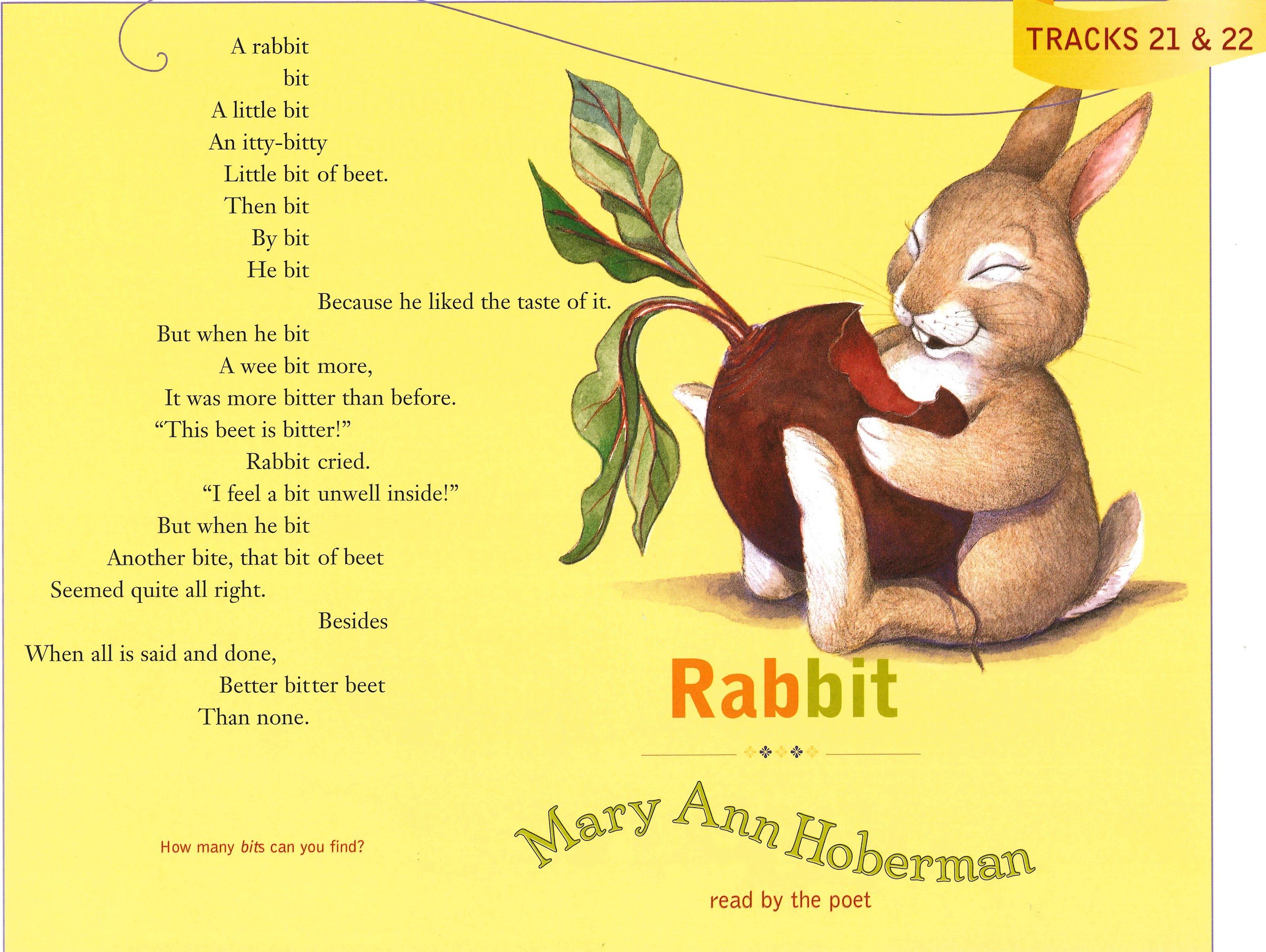 Slide 4
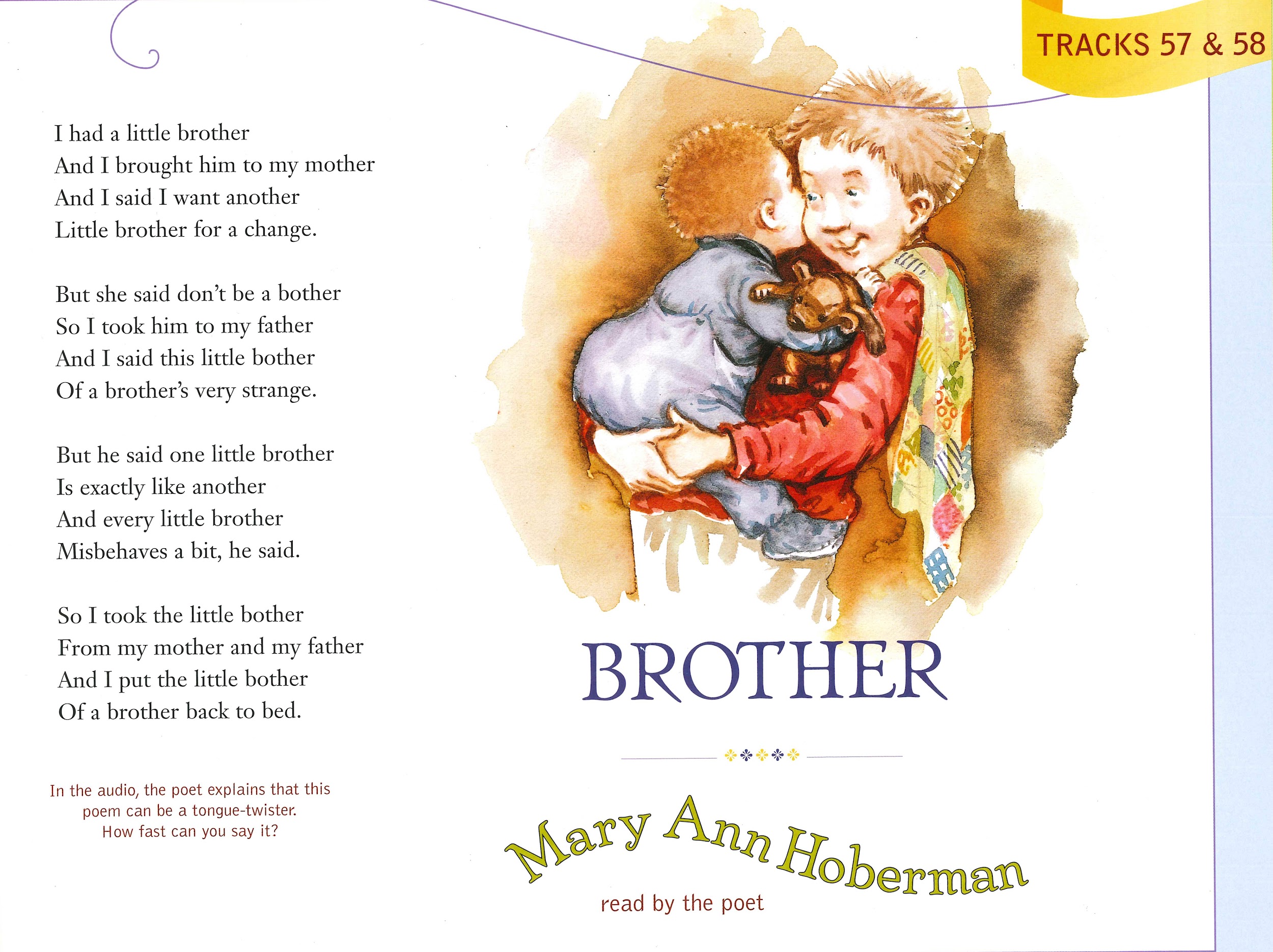